Radioklub Písek
Robotour 2012
Praha, Stromovka, 14.-16.9.2012
Robot
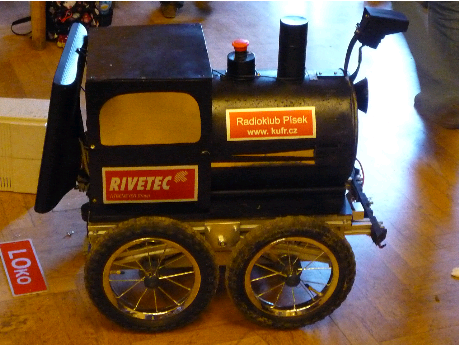 LOko
LMS100 od společnosti SICK
 9-osý snímač polohy
 GPS Navilog 303
 PC 800 MHz
 OS Debian
 řídící aplikace v jazyce Python
 řízení pohonů pomocí AVR ATMEGA8
 reléový H-můstek
 palubní napětí 12 V
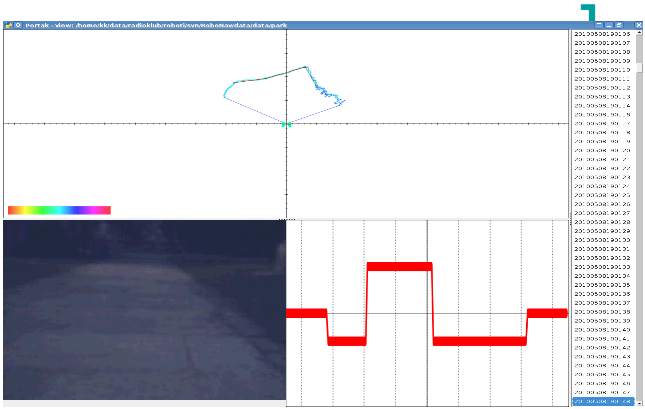 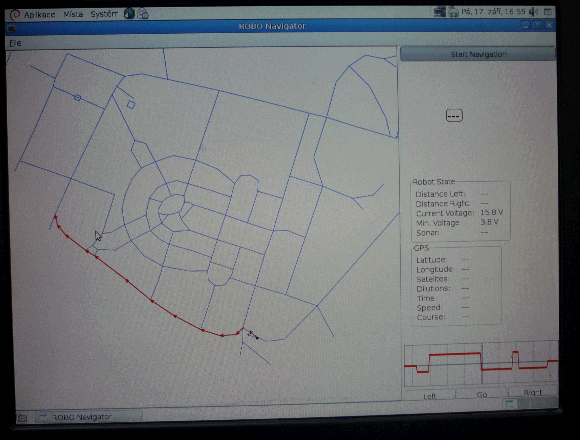 Jak na to, aneb co (ne)delejte
v
nedělejte změny strategie
 na nikoho se nespoléhejte
 hlavně se nesnažte dělat změny těsně před startem
 zkontrolujte si čas!!!
 dotáhněte si šroubky alespoň 2x do roka
 testovat, testovat, testovat
 před odjezdem na závod si zkontrolujte baterie (i na MB)
 zkalibrujte si kompas
Podekování
v
organizátorům za vynaloženou energii a úsilí
 všem členům našeho týmu
 manželkám, milenkám, přítelkyním, dětem a    psům za jejich neutichající podporu